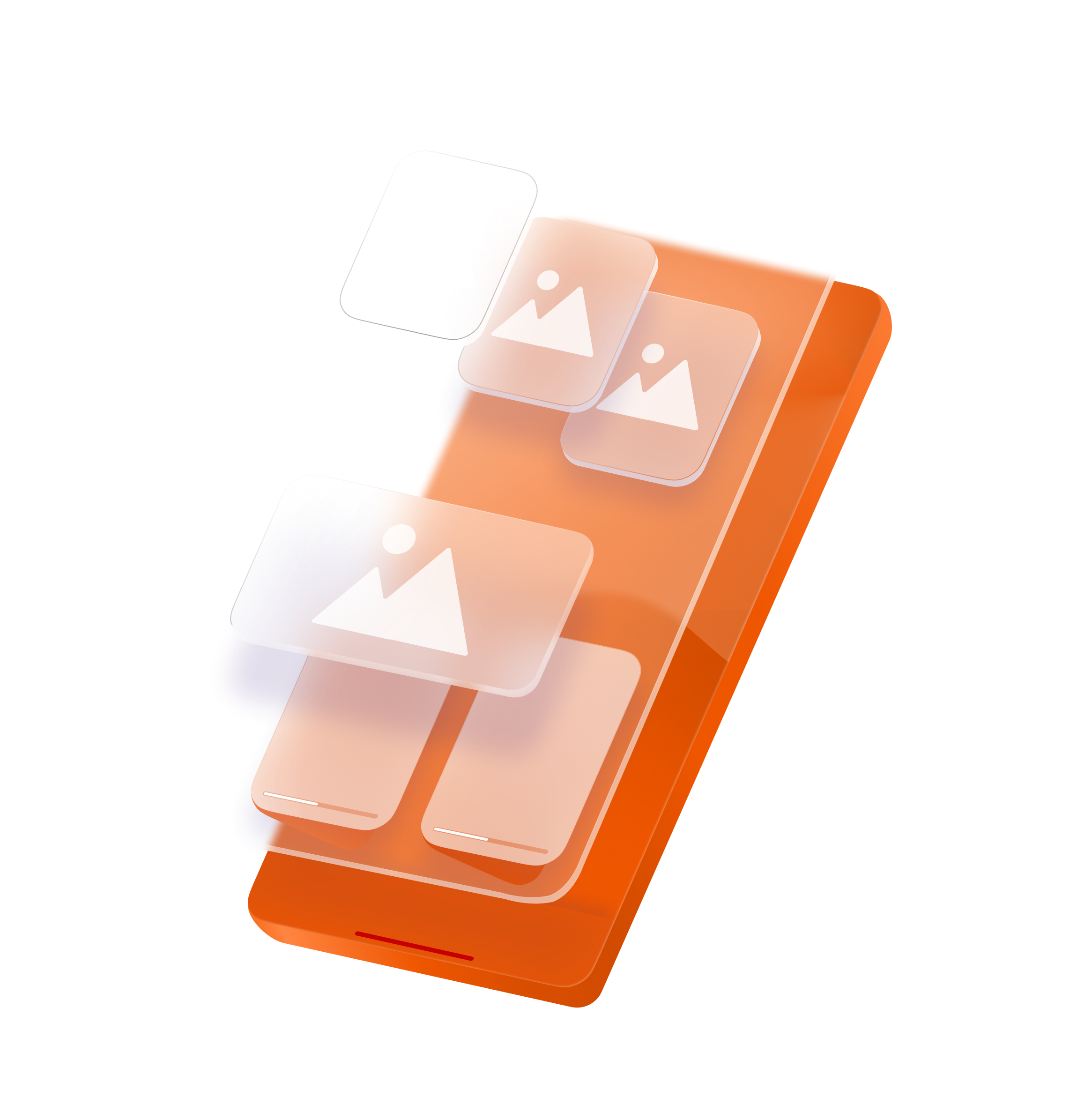 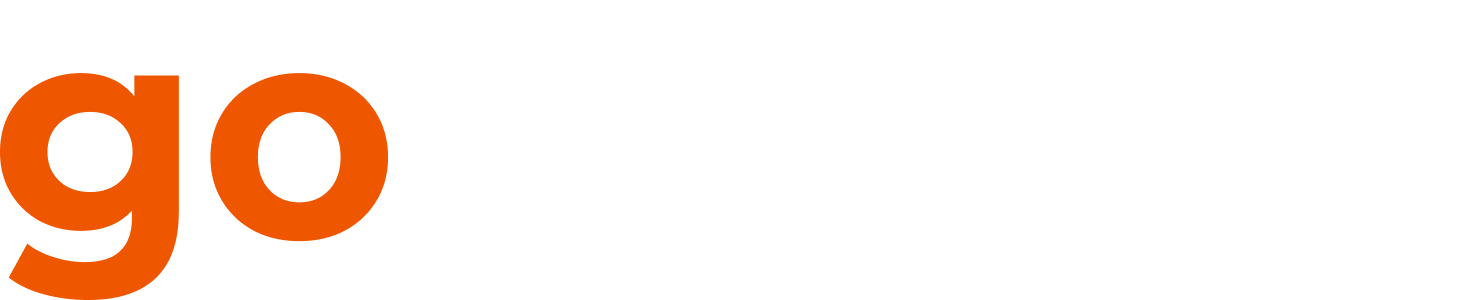 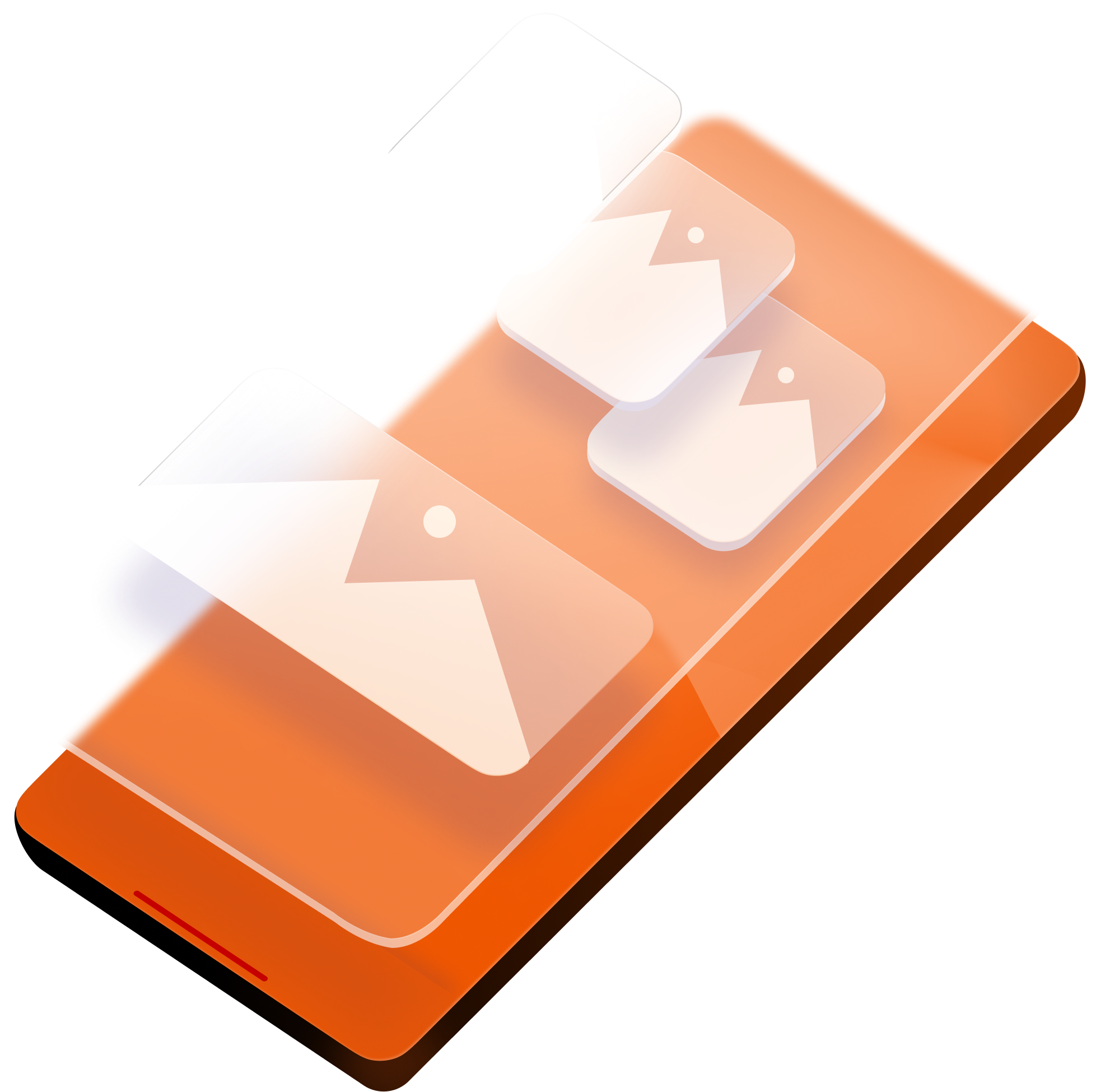 Мы запустили мобильную медийку для food delivery Что это такое, как это работает
Спикер
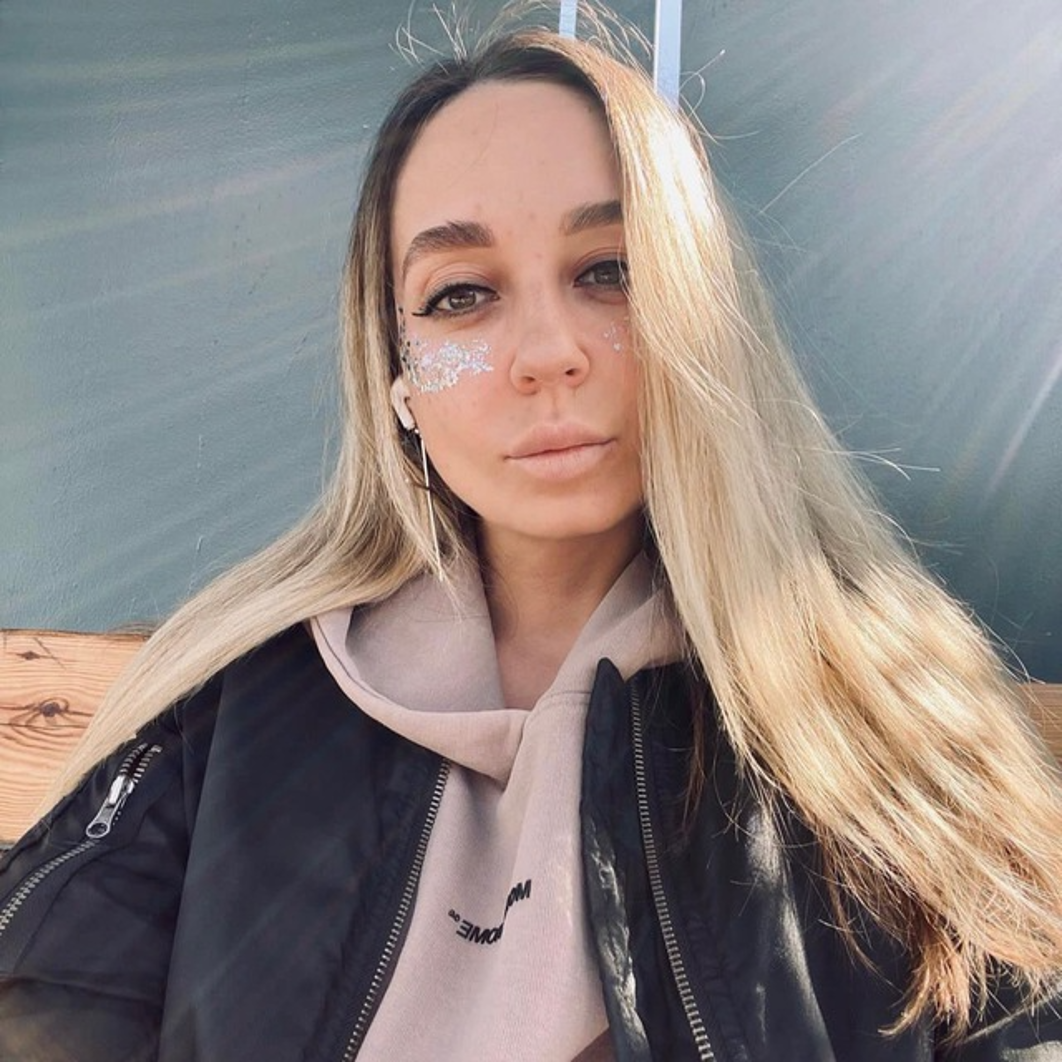 Дарья Горелова 

Client Service DirectorGo Mobile
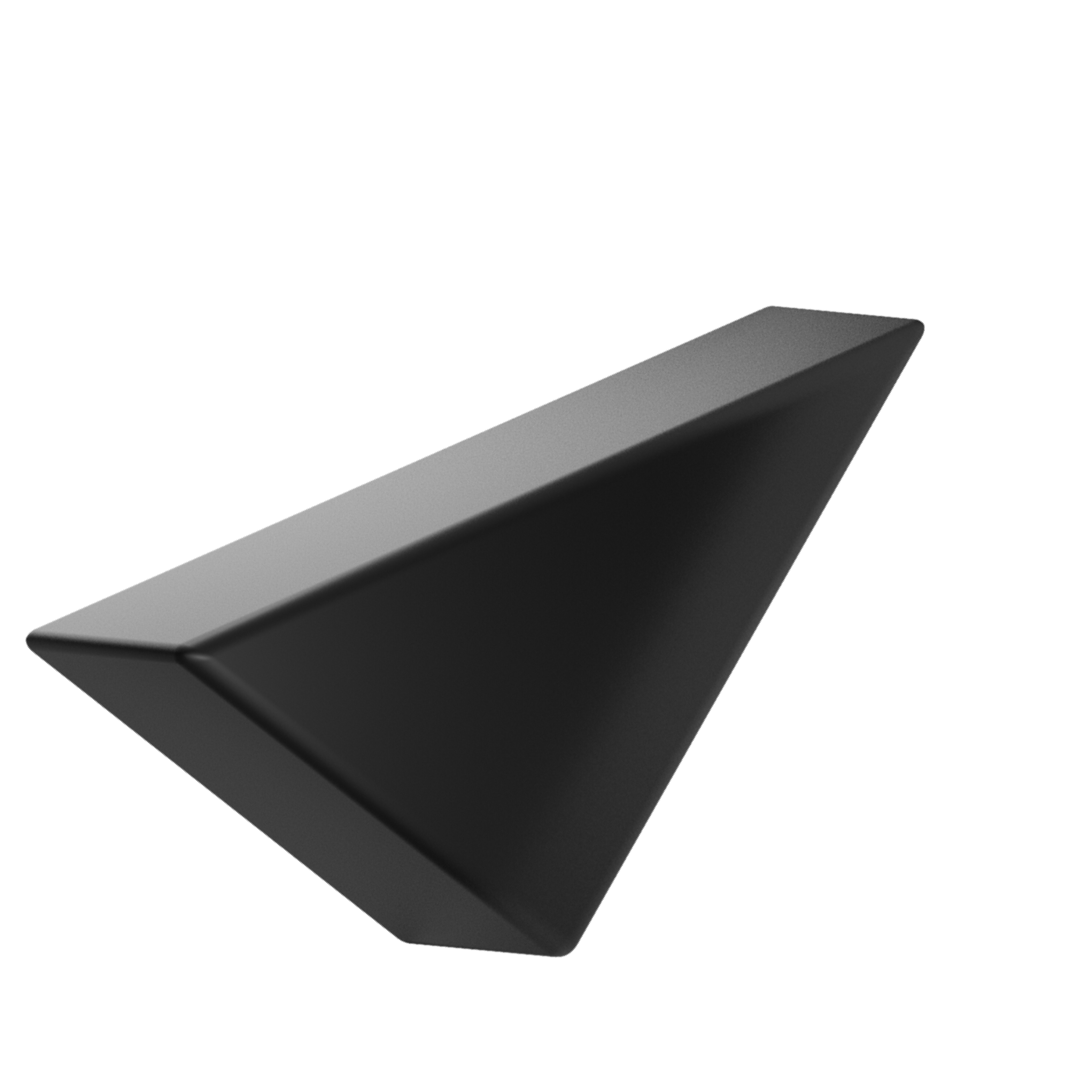 Проблематика
Мобайл считают сугубо перформанс инструментом с ограниченными окнами атрибуции:
24 часа — post-view
30 дней — post-click
Эти окна намеренно сокращают, чтобы оценивать инкрементальность источников
В классической медийке окна атрибуции, наоборот, расширяют для замера эффективности
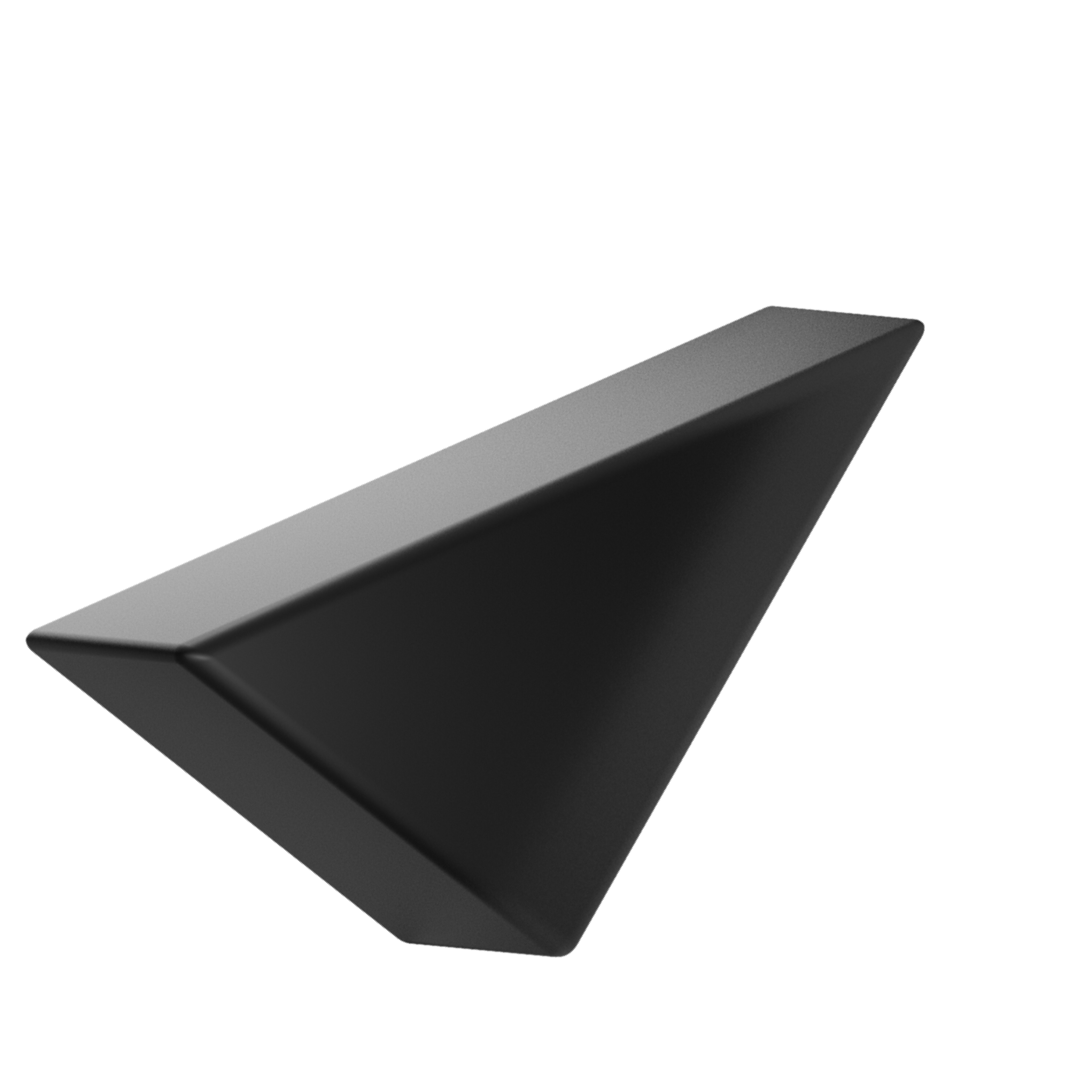 В классической медийке сложно оценить влияние медийного продвижения на перформанс показатели
Наше решение – brandformance-подход в мобайл
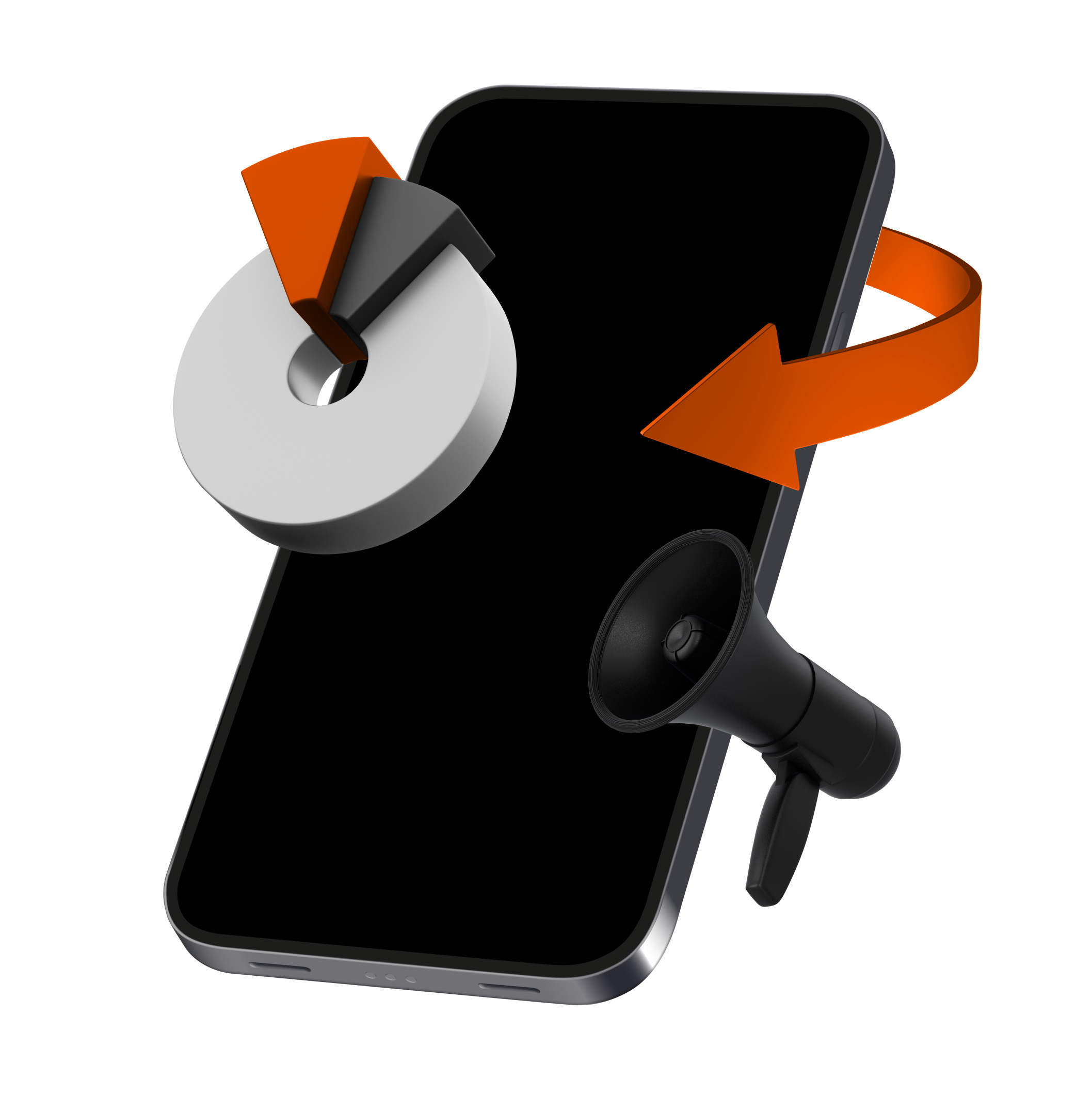 На чем строится наш подход:
1
Стабильные идентификаторы
Из-за того, что в мобайле есть стабильные идентификаторы GAID и IDFA, мы можем выгружать логи показов и мэтчить ихс мобильными идентификаторами. Благодаря этому мы можем замерить не только прямое перформанс влияние, но и влияние на медийные показатели
2
Уникальный медийно-мобильный инвентарь
Несмотря на то, что мобильный маркетинг заточенна перформанс, в мобайле есть уникальный инвентарьдля работы с медийными размещениями. За счет этого мы можем коснуться аудитории, которую не получится достатьв вебе
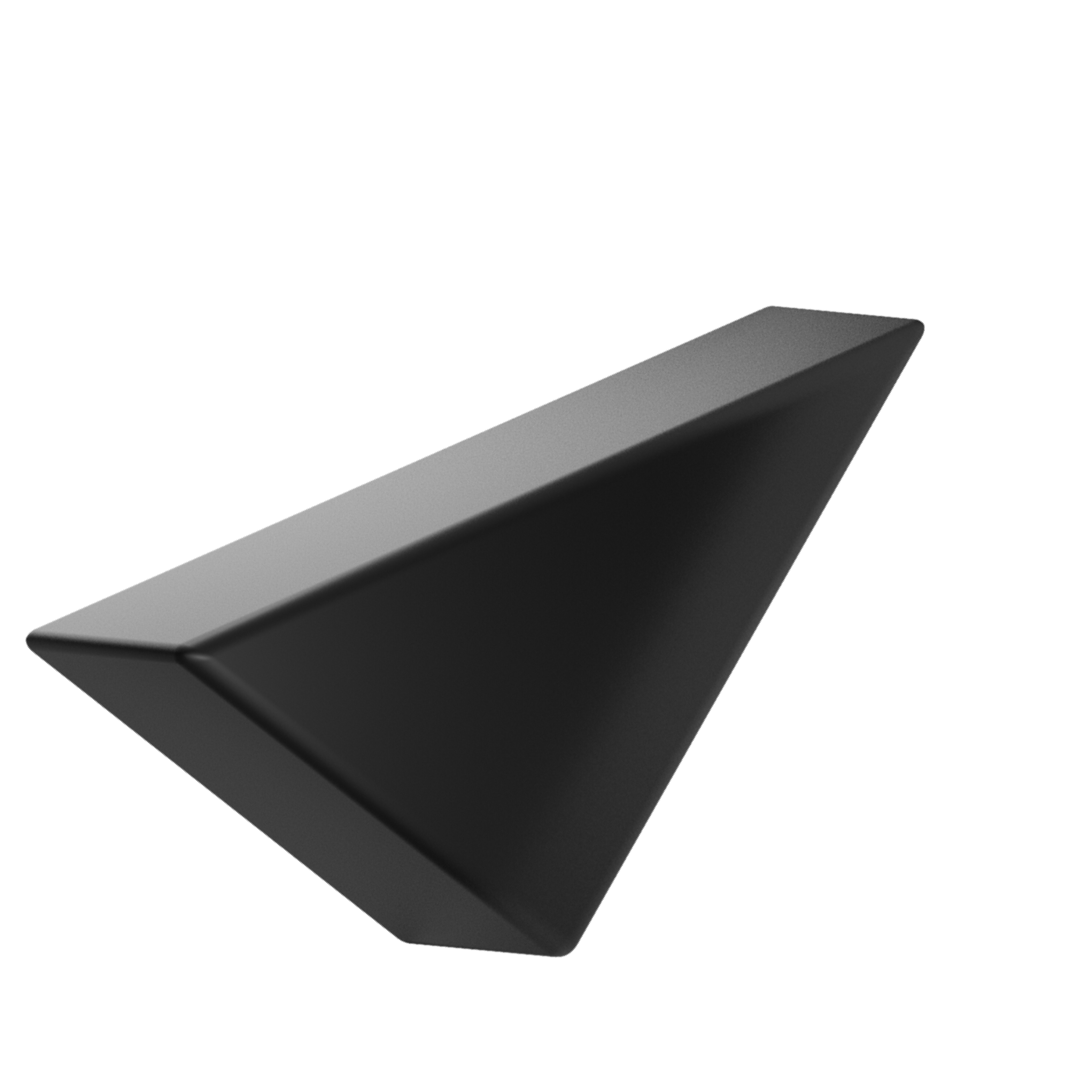 Возможности медийки в мобайл
Критерии медийных источников мобильного трафика
Mobile only
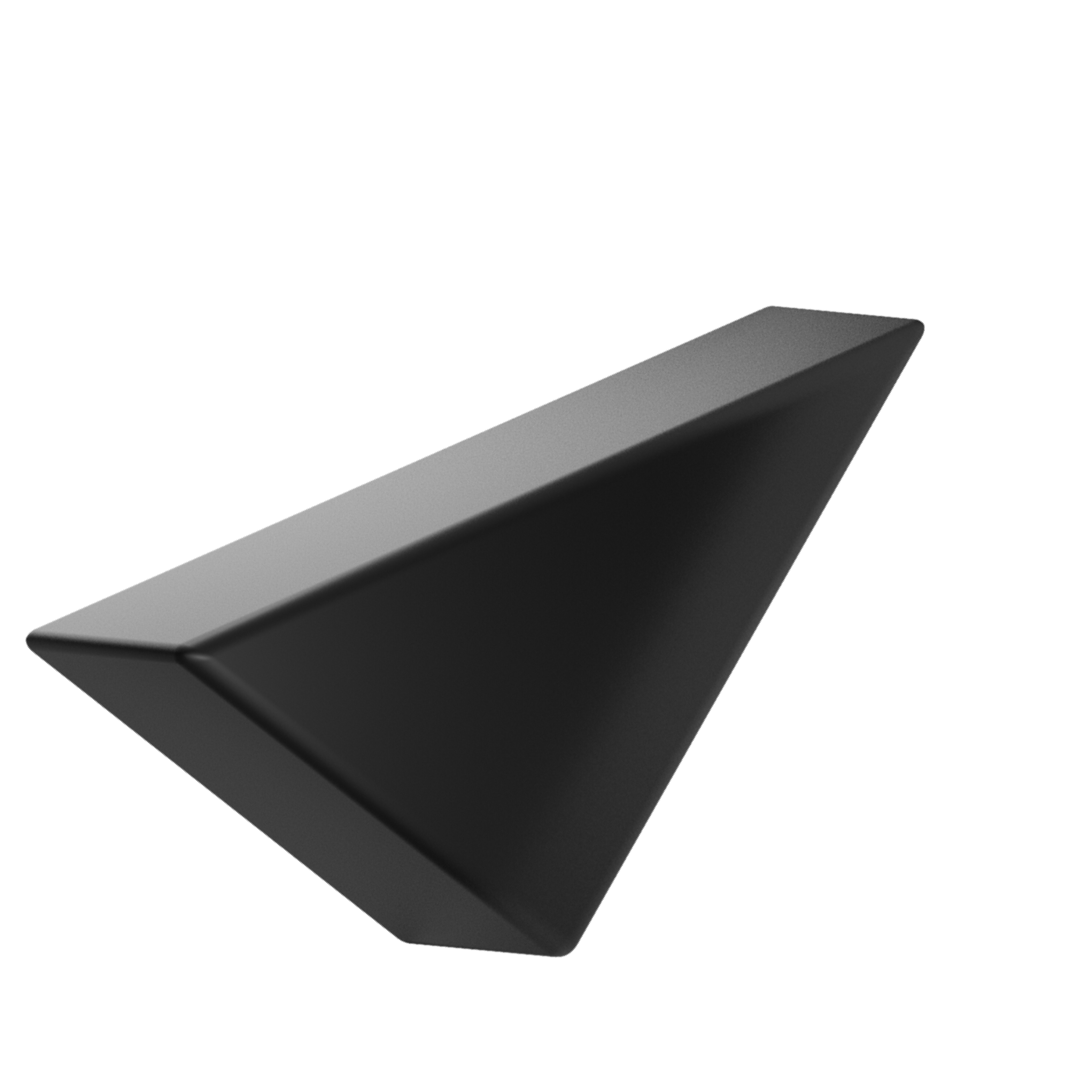 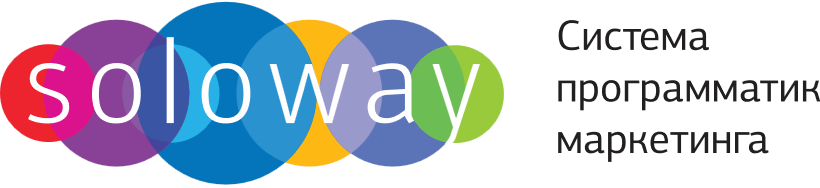 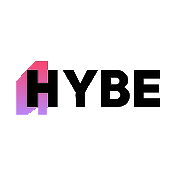 Закупка по CPM
Возможность управлять частотой
Возможность выгружать логи показов или поддержка интеграции с трекерами
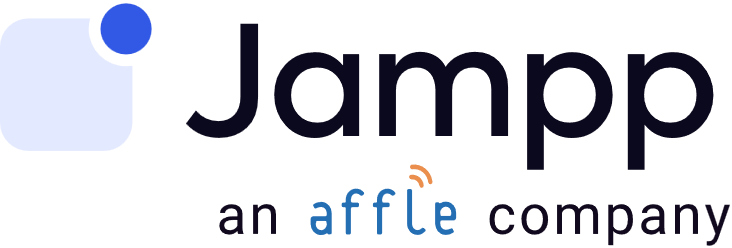 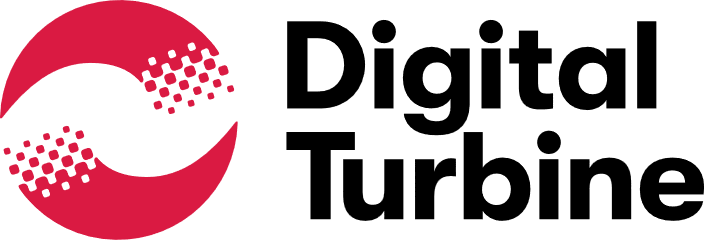 Mobile & Web
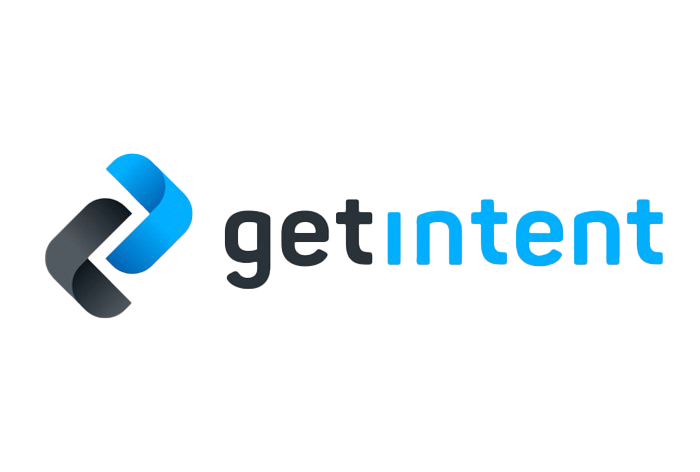 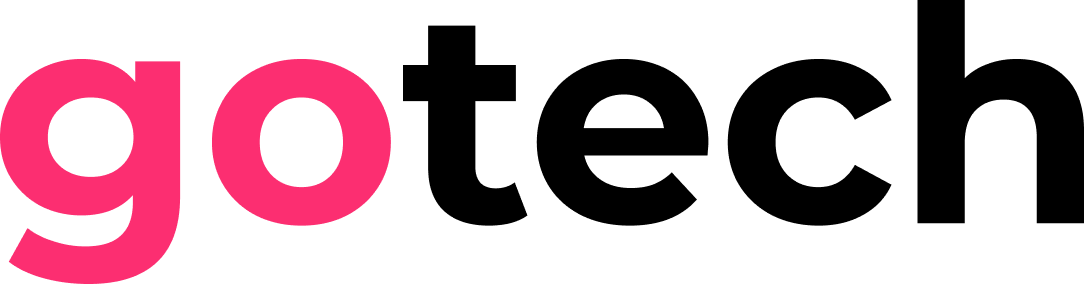 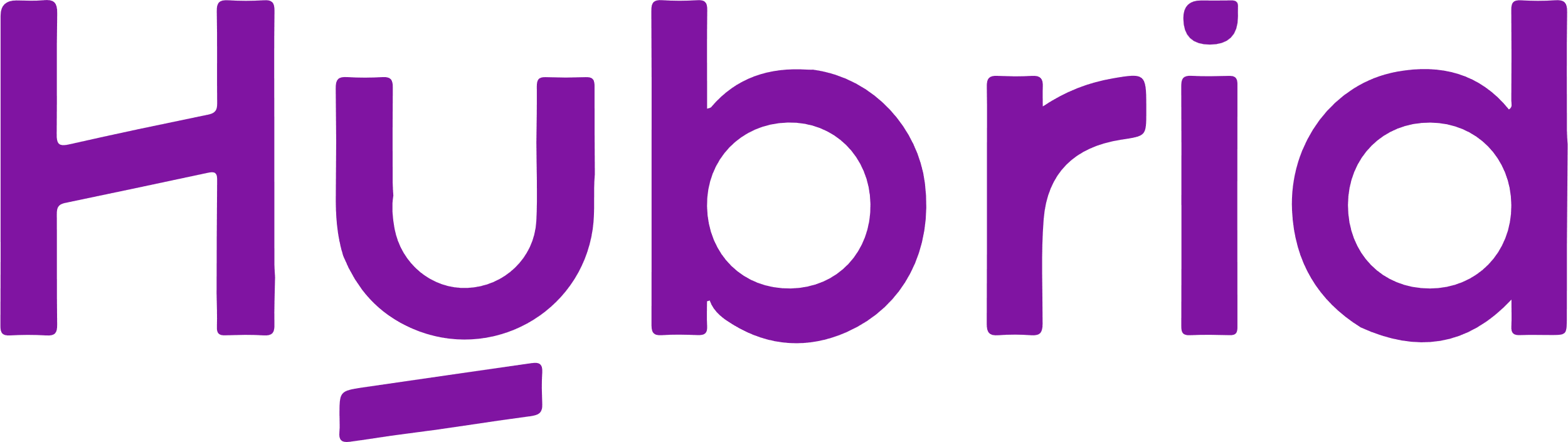 Как мы оцениваем эффективность
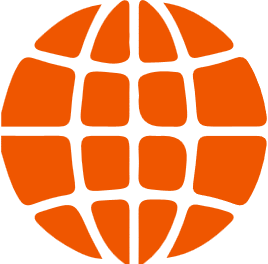 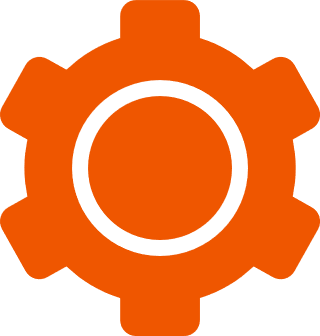 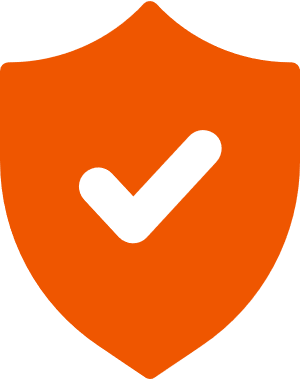 Контроль фродаи каннибализацииорганики
На всех этапах
Выгружаем и мэтчим логи:
Касания с рекламой от площадок
Перформанс события из AppsFlyer
Анализируем данныеи строим модели postview аналитики
First/Last Interaction, CR Uplift, эффективная частота
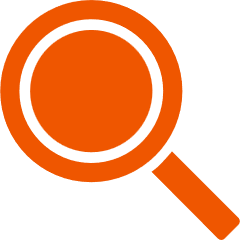 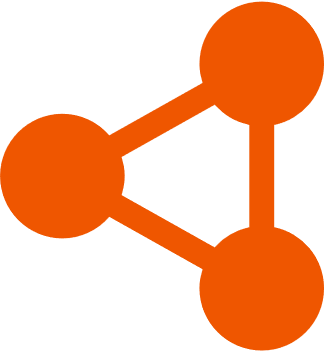 Оценка влияния в органике
Оценка ассоциированных конверсий
Оцениваем ассоциированные конверсии
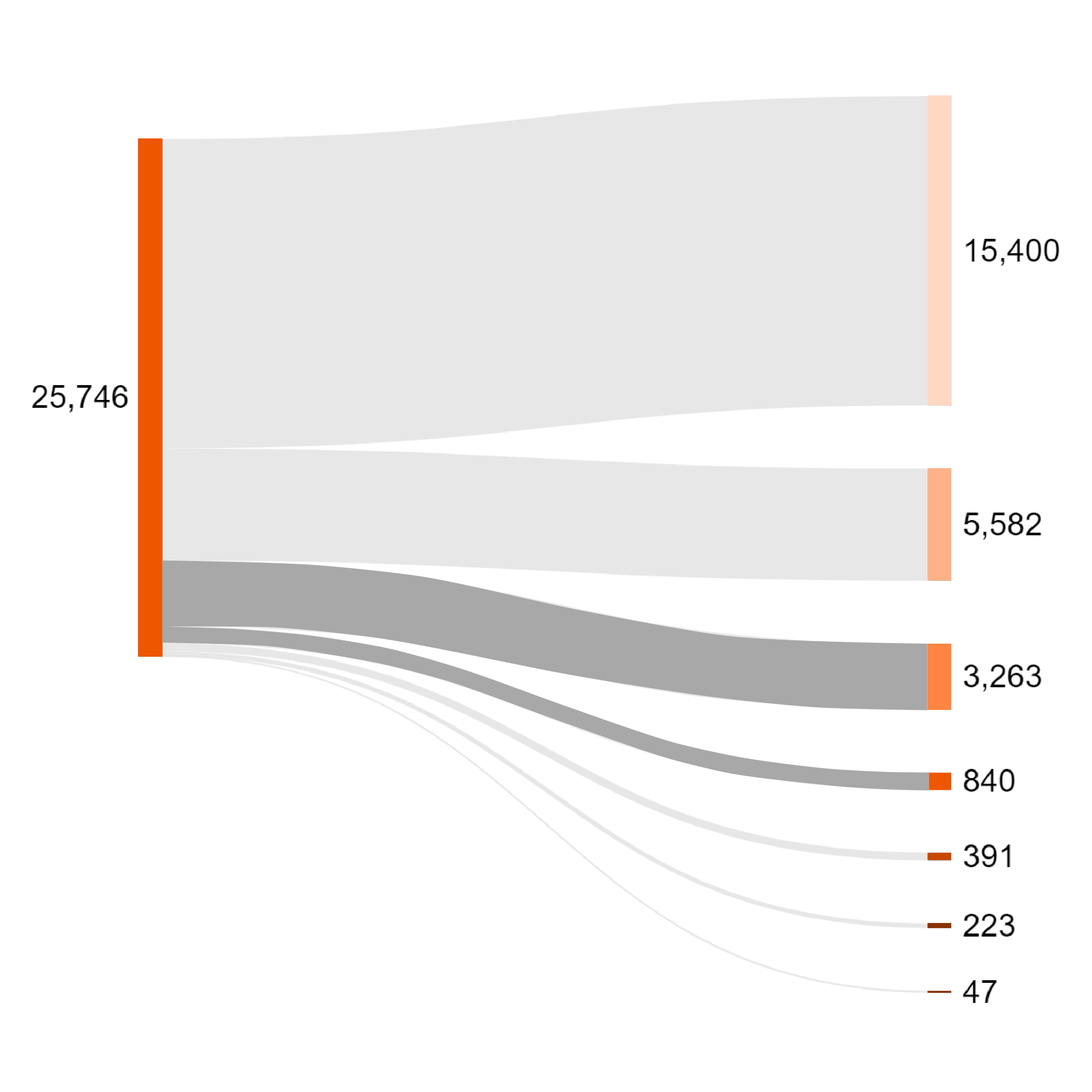 За 28 дней мы получили 26.000 установок с общего количества показов на Hybe. Однако AF атрибуцировал самой платформе только 15.400 установок
Hybe
15 400
Мы проанализировали ассоциированные установкии определили, кто оказался последним источникомв цепочке касаний. После по CTIT и VTIT мы определили какие источники каннибализируют друг друга
26 000
Managed in-app
5 582
RevX
3 263
Понимание этого помогает нам своевременно отключать источники, которые перехватывают установкии оптимизировать медиамикс
VK
840
Органика
391
Яндекс
223
Bigo Ads
47
Каннибализация трафика
Сравниваем органических пользователей, которые видели и не видели нашу рекламу
Retention
Результаты
Средний чек
Сравниваем retention пользователей, которые видели рекламу, с теми, кто не видел
Сравниваем AVO пользователей, которых мы задели мобильной медийкой, с чистой органикой
+11,3%
средний чек
+9,32%
CR Uplift
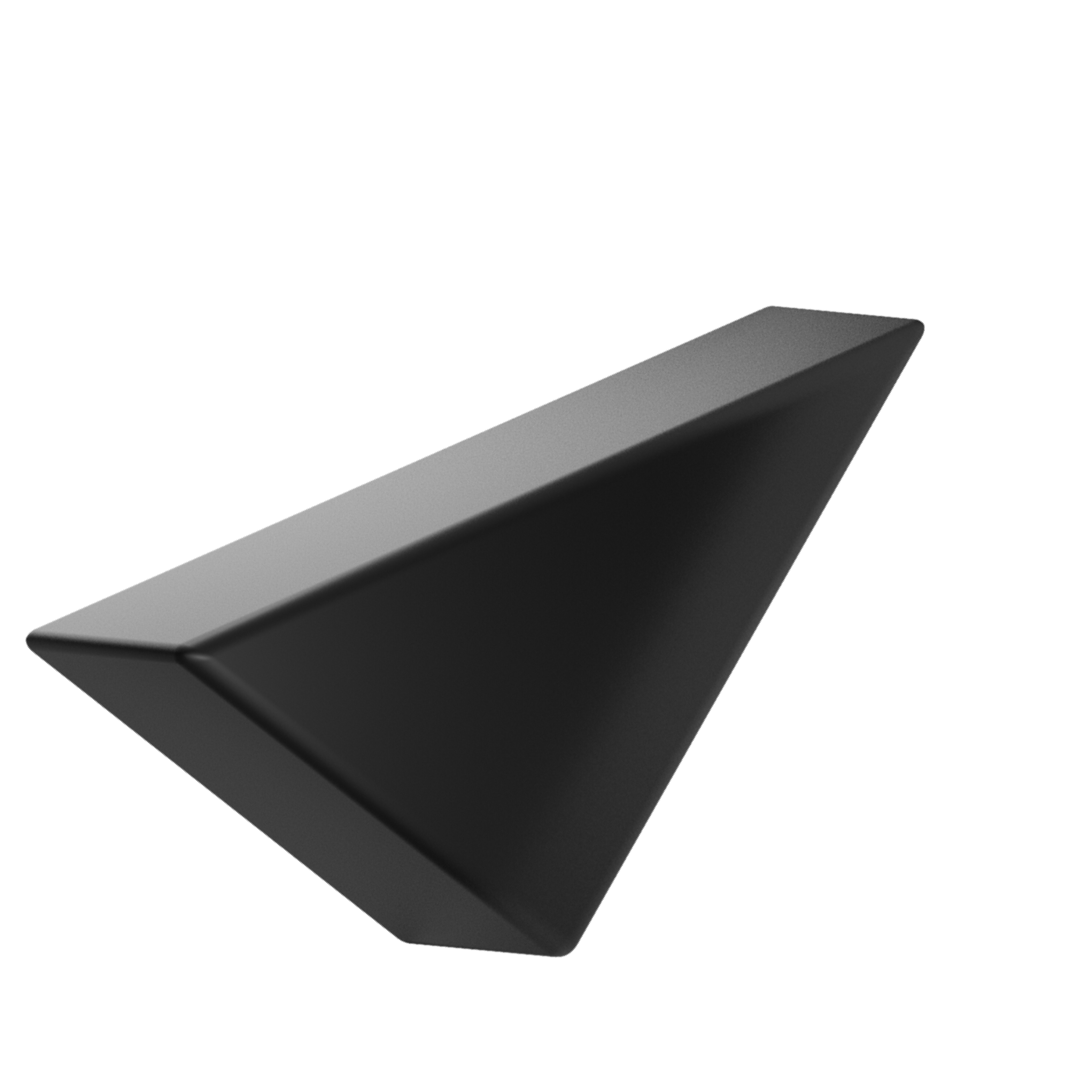 Выводы
1
2
Площадки, которые мы используем в рамках медийной кампании, помогают нам достигать еще и перформанс результатов в бенчмарках клиента
С помощью аналитики цепочки ассистов мы определяем оптимальный медиамикс и отключаем лишние источники в целях оптимизации.
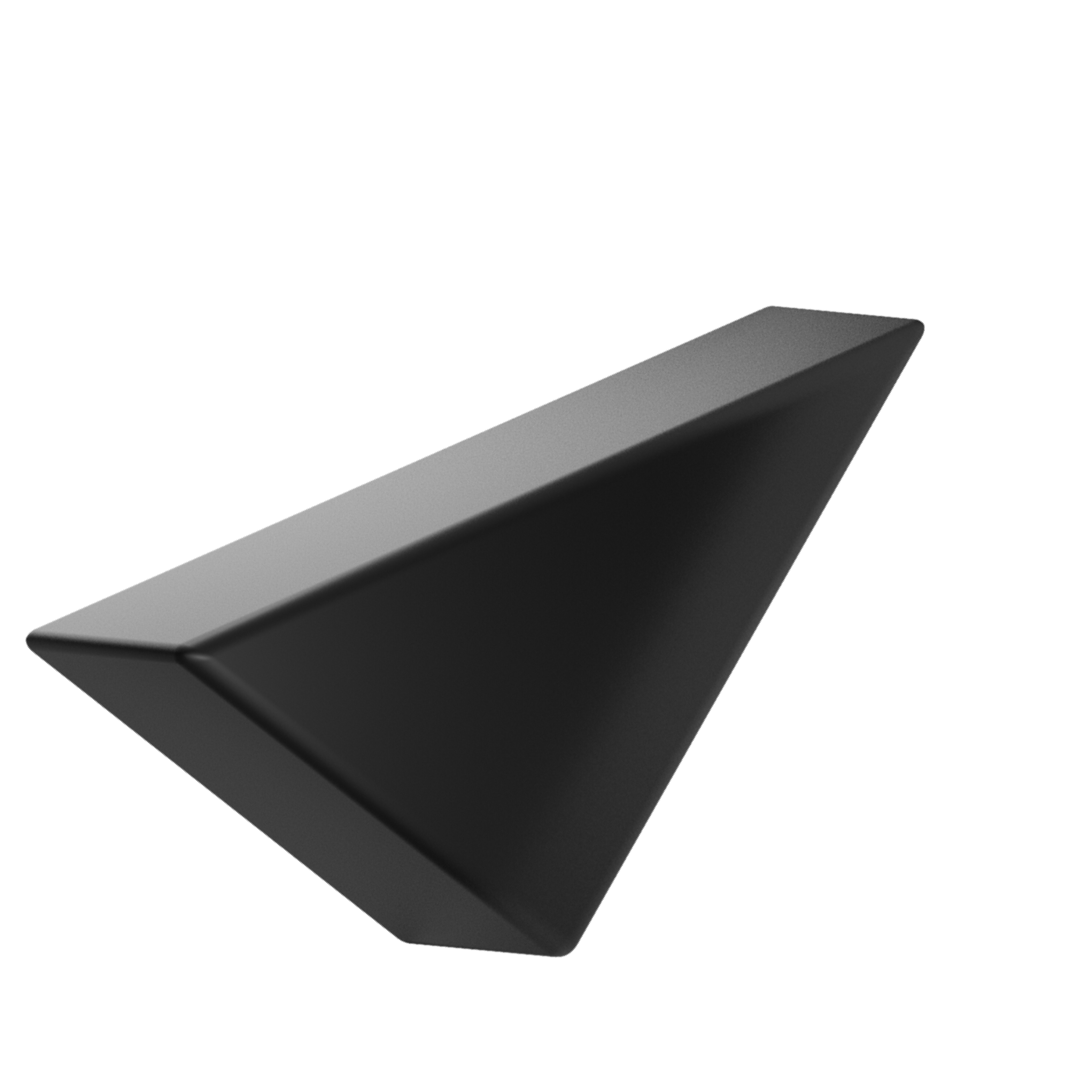 Планы
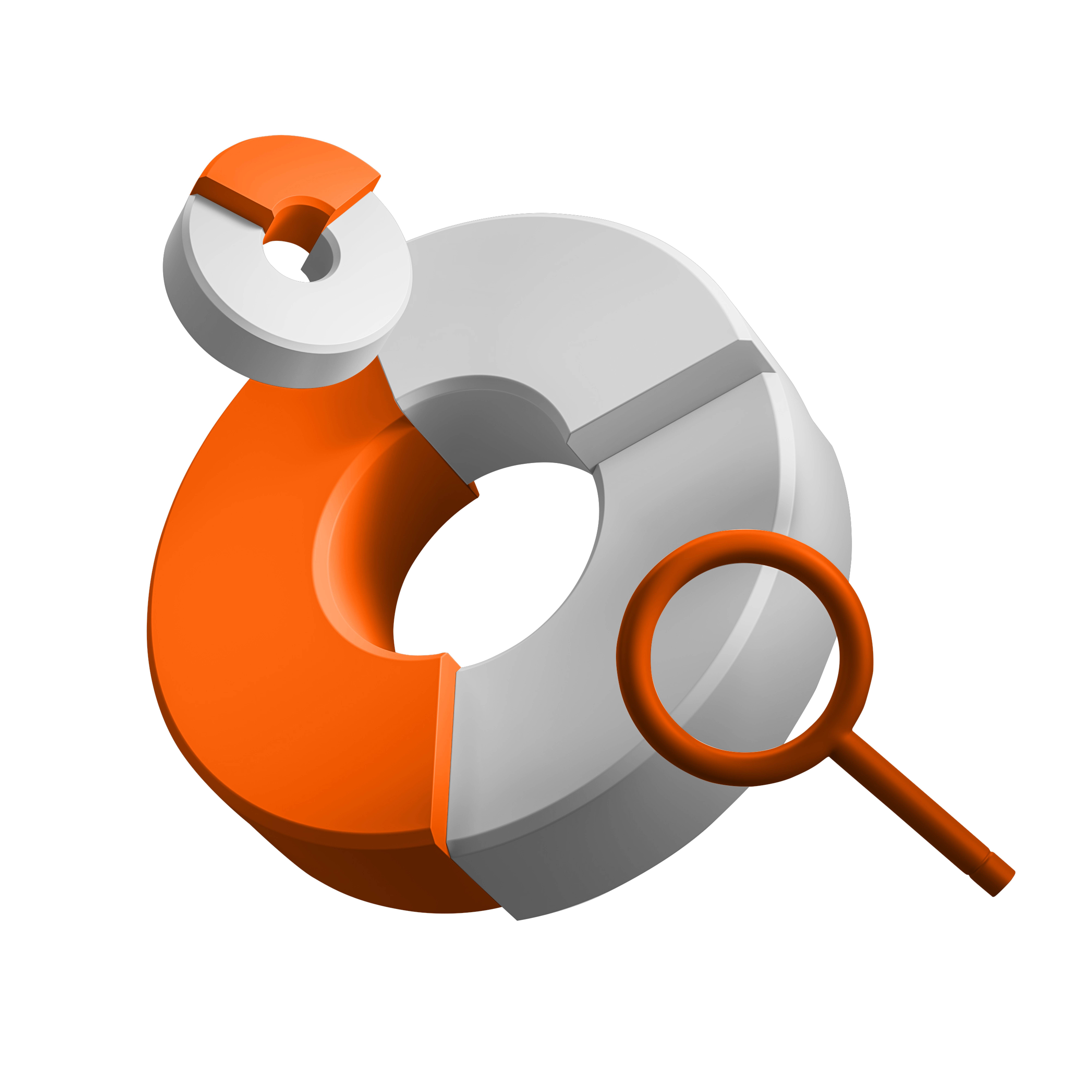 Находить точку насыщения по частотности показа — оцениваем после какой частоты снижается кост-эффективность размещения
1
Заранее определять CR% в целевое действиеот показа, чтобы считать покупкиот показов по предиктивной модели
2
3
Оценивать post-view конверсии в разных моделях атрибуции
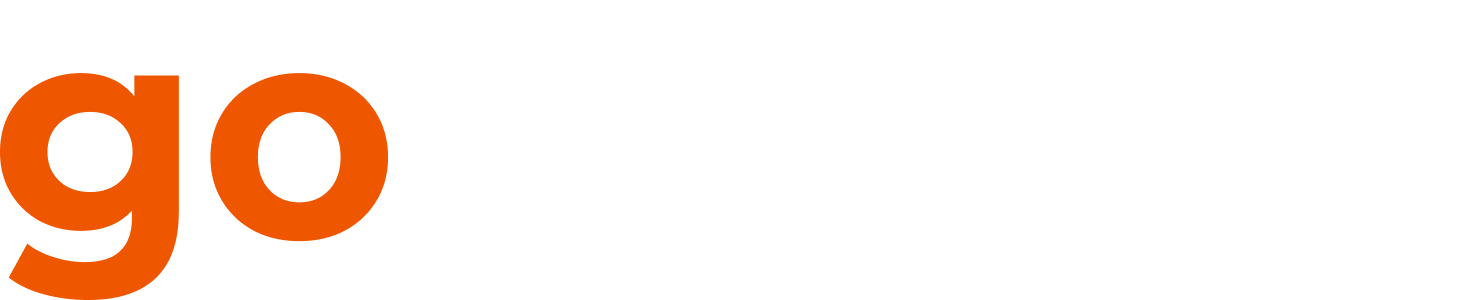 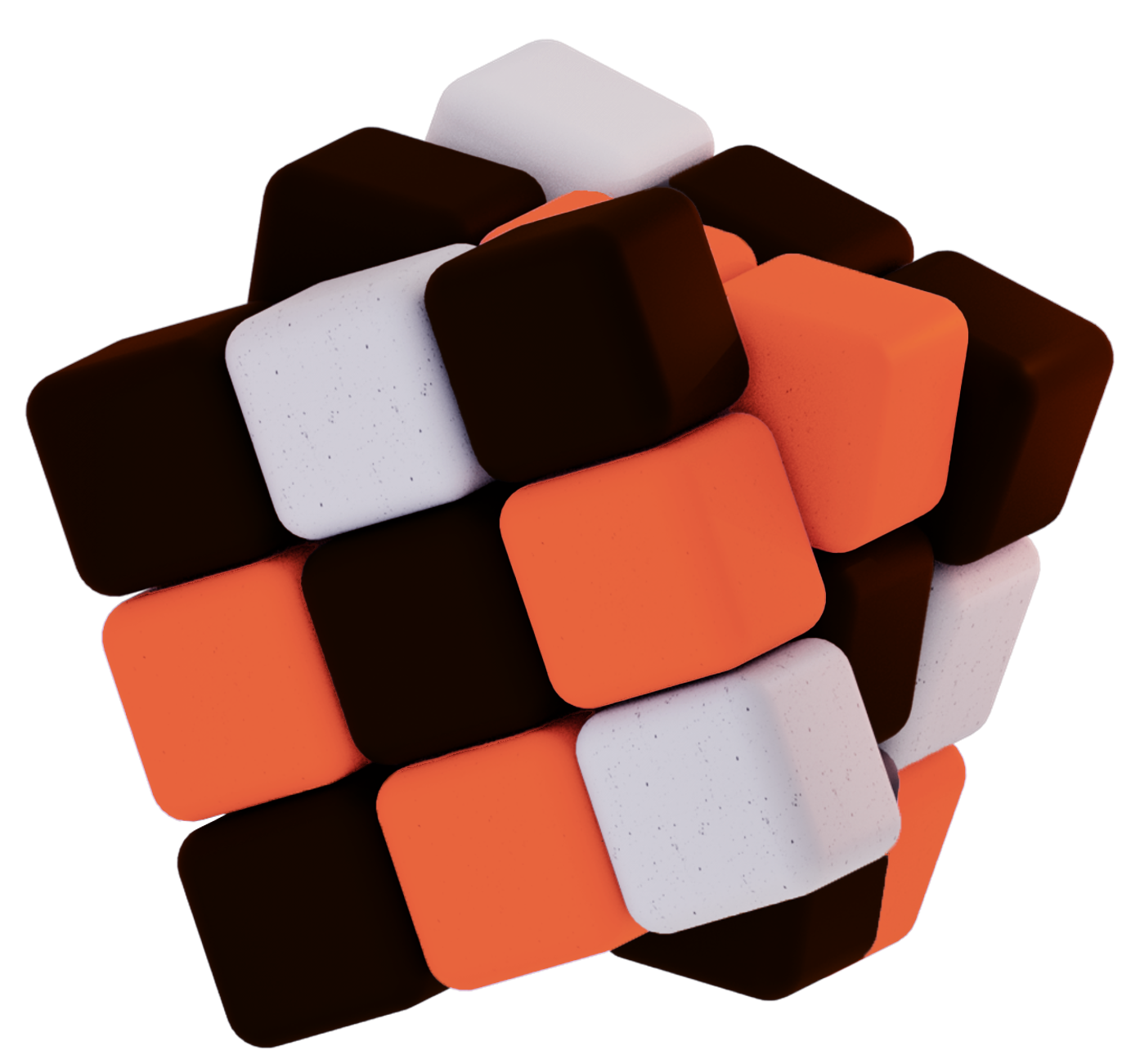 Готовы решать любые самые сложные задачи
gomobile.ru
hi@gomobile.ru
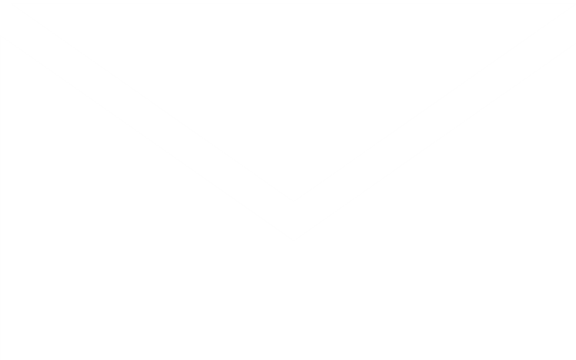